Climatology of relative humidity in the Carpathian Valley
Anikó Cséplő1
István Geresdi2
Ákos Horváth3
EGU2020: Sharing Geoscience Online
4-8 May 2020
Vienna
1 Doctoral School of Earth Sciences , Faculty of Sciences, University of Pécs
2 Geology and Meteorology Department, Faculty of Sciences, University of Pécs
3 Storm Warming Observatory, Hungarian Meteorological Service, Siófok
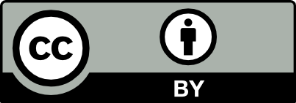 Why the relative humidity?
Relative humidity (RH) in the atmosphere: 
Characteristic of the moisture content of the air mass
The role of RH: cloud and fog formation
The trend of RH could be uncertain in changing climate (Researches assess fixed or changing trend of RH)
The daily mean values of RH could be derived from different ways 
During a day: RH versus specific humidity (q) 	

                          changes	     remains
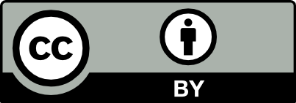 5 5 2020
EGU2020: Sharing Geoscience Online
2
Database:CarpatClim (1961-2010): 8 stations (on the image) – 						homogenized dataStation data (1956-2018) from the same 8 stations – 							raw data
Method:Long-term humidity trends: between 1961-2010Compare homogenized and raw database
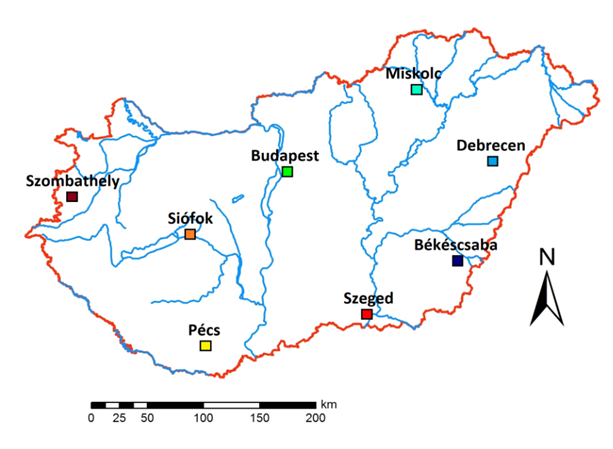 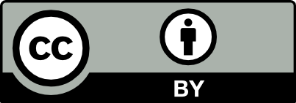 5 5 2020
EGU2020: Sharing Geoscience Online
3
RH trend from CarpatClim
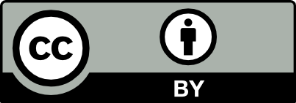 5 5 2020
EGU2020: Sharing Geoscience Online
4
RH trend from station data
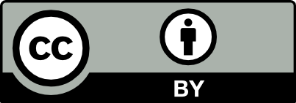 5 5 2020
EGU2020: Sharing Geoscience Online
5